Figure 2 Strain curves of the same patient as in  Figure  1 , examined during atrial fibrillation (left) and after 1 ...
Eur J Echocardiogr, Volume 11, Issue 7, August 2010, Pages 577–583, https://doi.org/10.1093/ejechocard/jeq010
The content of this slide may be subject to copyright: please see the slide notes for details.
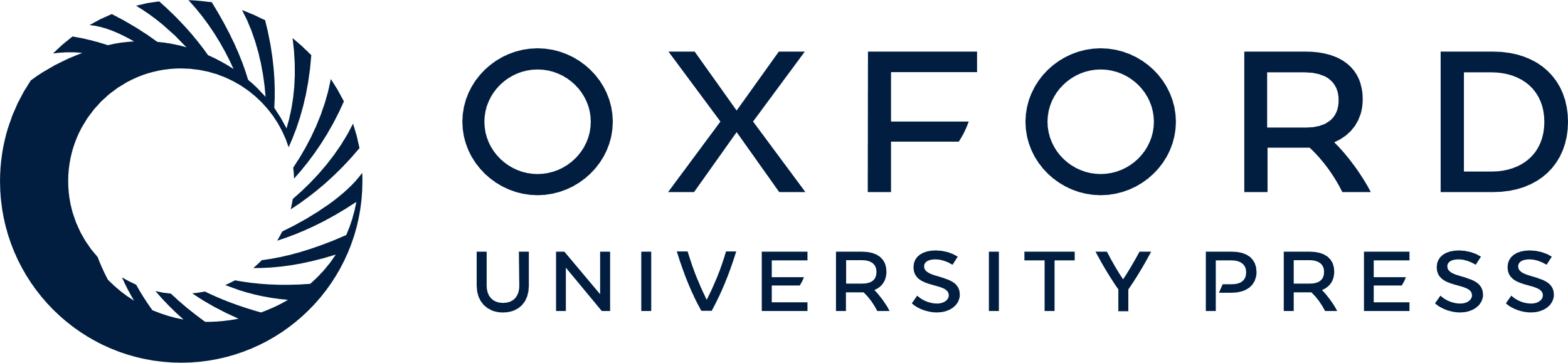 [Speaker Notes: Figure 2  Strain curves of the same patient as in  Figure  1 , examined during atrial fibrillation (left) and after 1 month of sinus rhythm persistence (right). Each curve represents one of the six left atrial wall segments; the dotted line is the mean strain (global strain). Peaks of each curve are marked with a white cross; the peak of the global strain curve (PS) is marked with a red cross. Times-to-peak are normalized to R–R′ interval. During sinus rhythm, a lower time-to-peak standard deviation (TP-SD) and a greater PS are observed (see values in figure). 


Unless provided in the caption above, the following copyright applies to the content of this slide: Published on behalf of the European Society of Cardiology. All rights reserved. © The Author 2010. For permissions please email: journals.permissions@oxfordjournals.org]